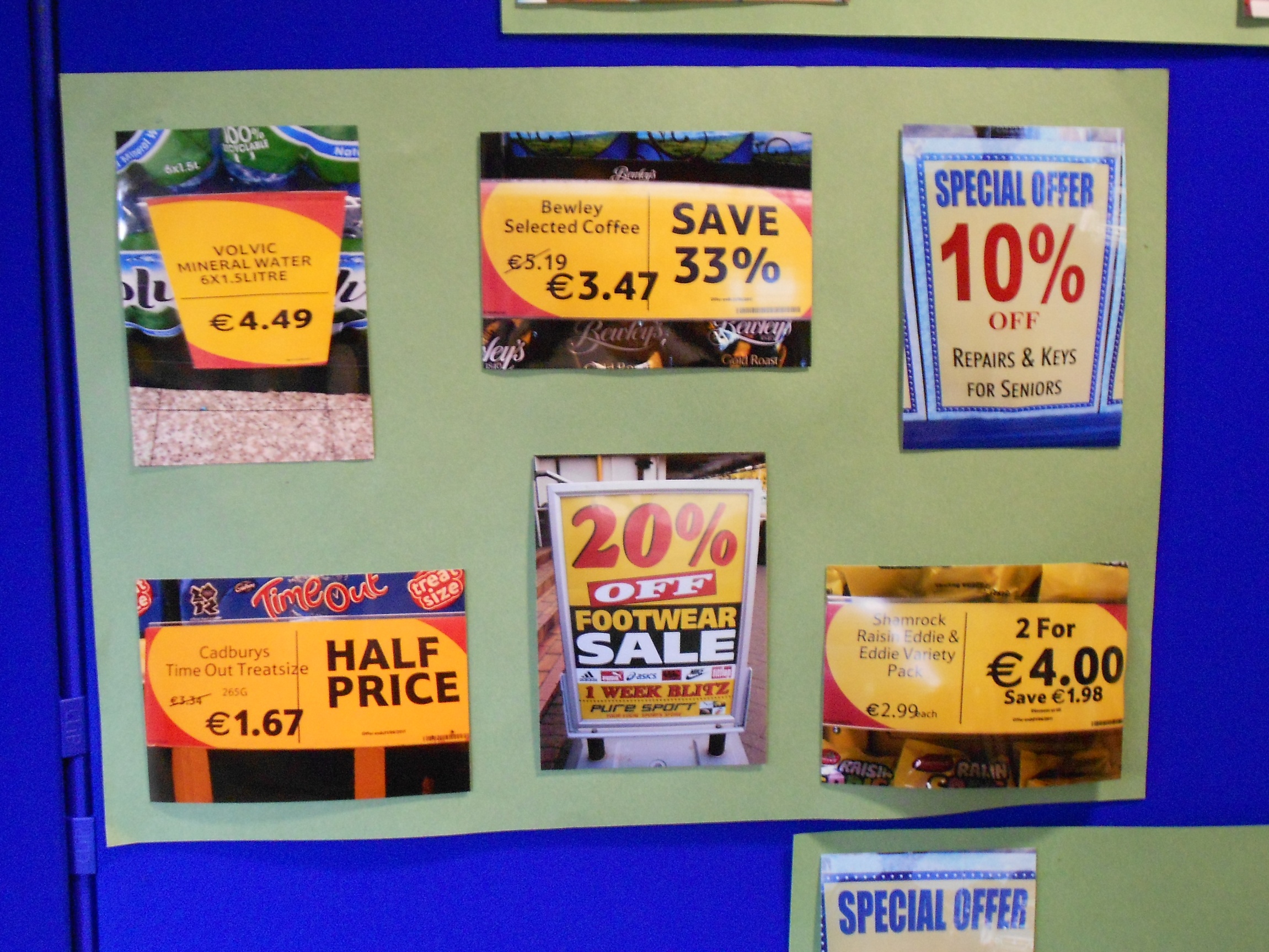 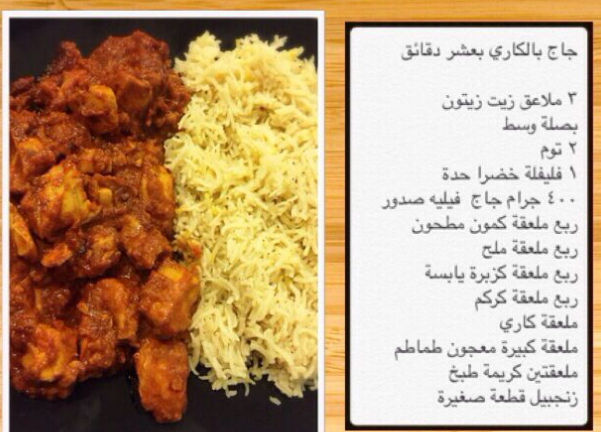 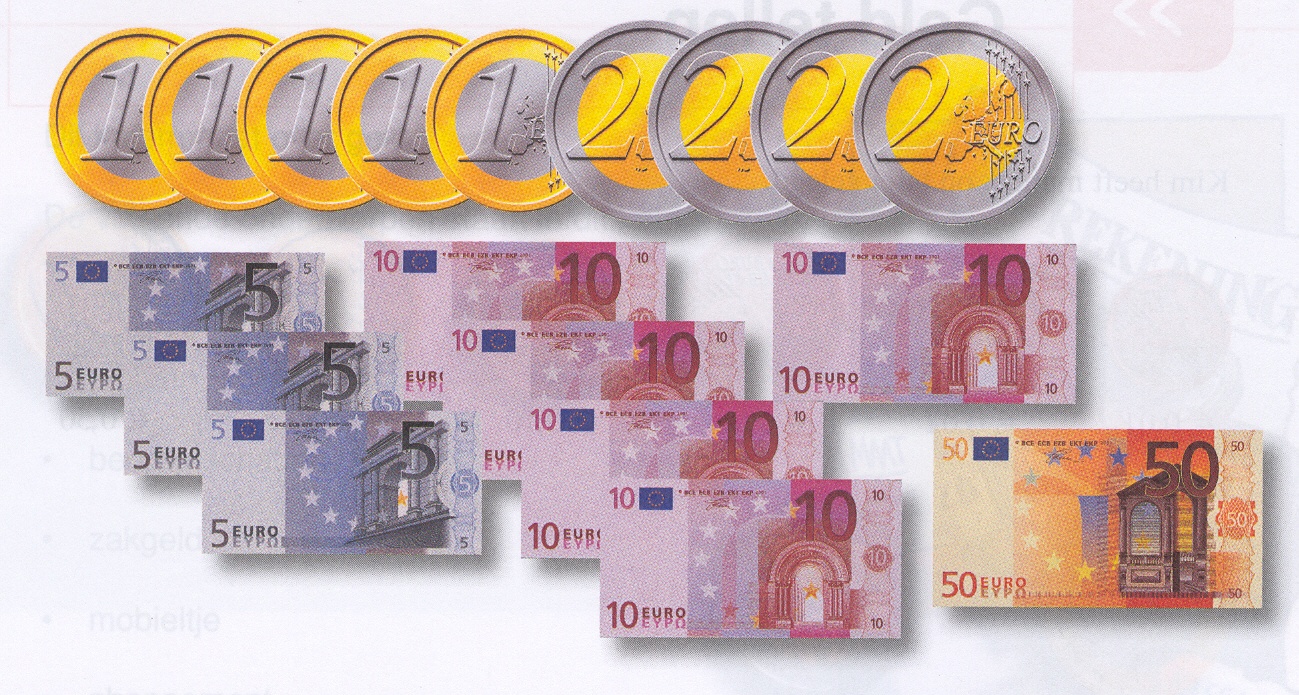 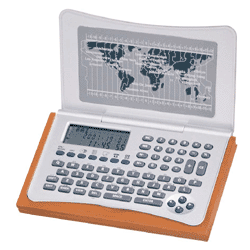 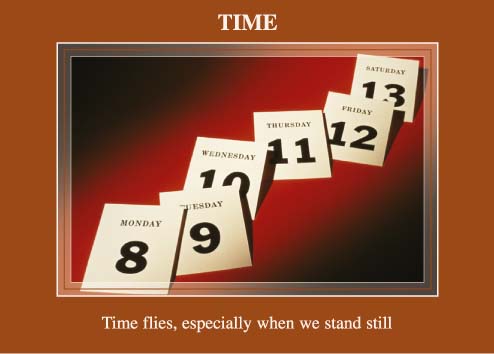 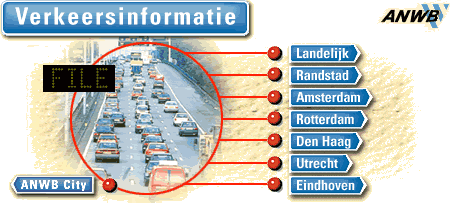 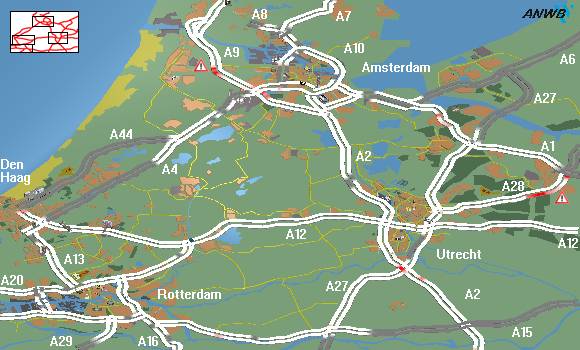 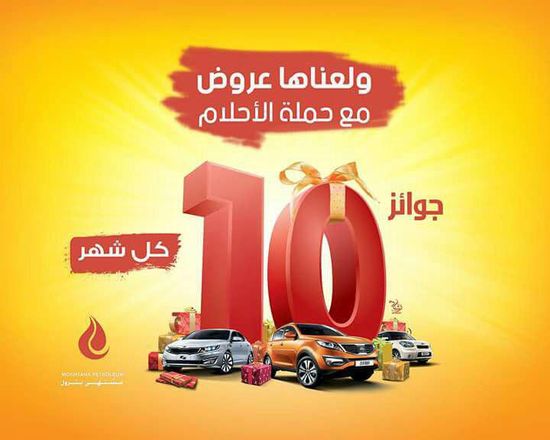 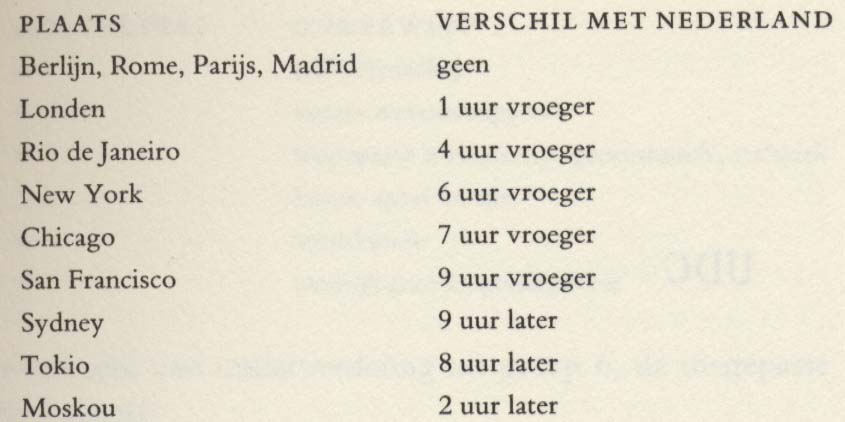 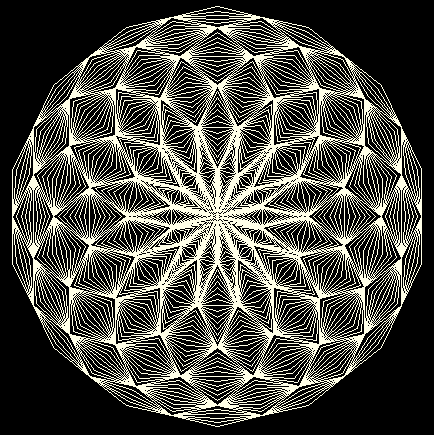 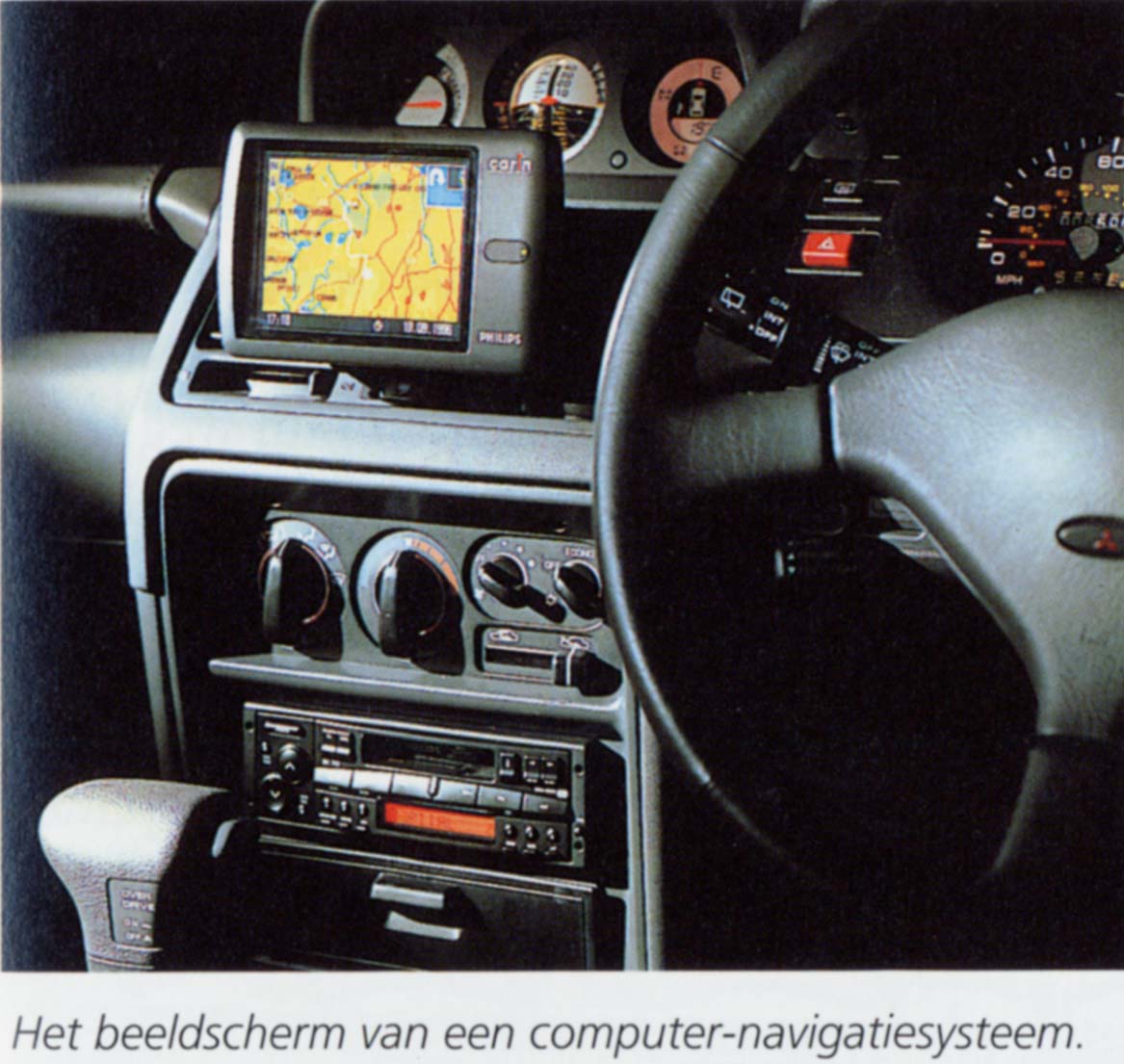 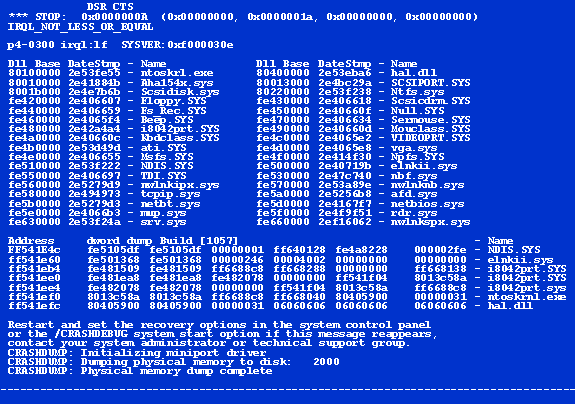 CAD(Canadese Dollar)
EUR(Euro)
JPY(Japanse Yen)
FRF(Franse Frank)
CHF(Zwitserse Frank)
DEM(Duitse Mark)
GBP(Engelse Pond)
Aankoop/Verkoop1.6620/1.6090
Aankoop/Verkoop220.3710/220.3710
Aankoop/Verkoop2.0330/2.0250
Aankoop/Verkoop33.5953/33.5953
Aankoop/Verkoop146.4000/146.0000
Aankoop/Verkoop112.6739/112.6739
Aankoop/Verkoop3.5970/3.5190
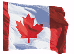 1
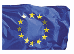 100
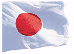 100
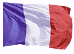 100
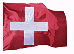 100
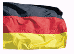 100
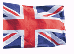 1
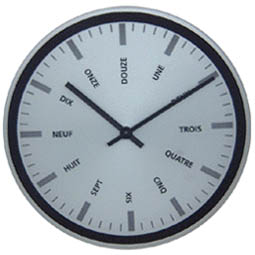 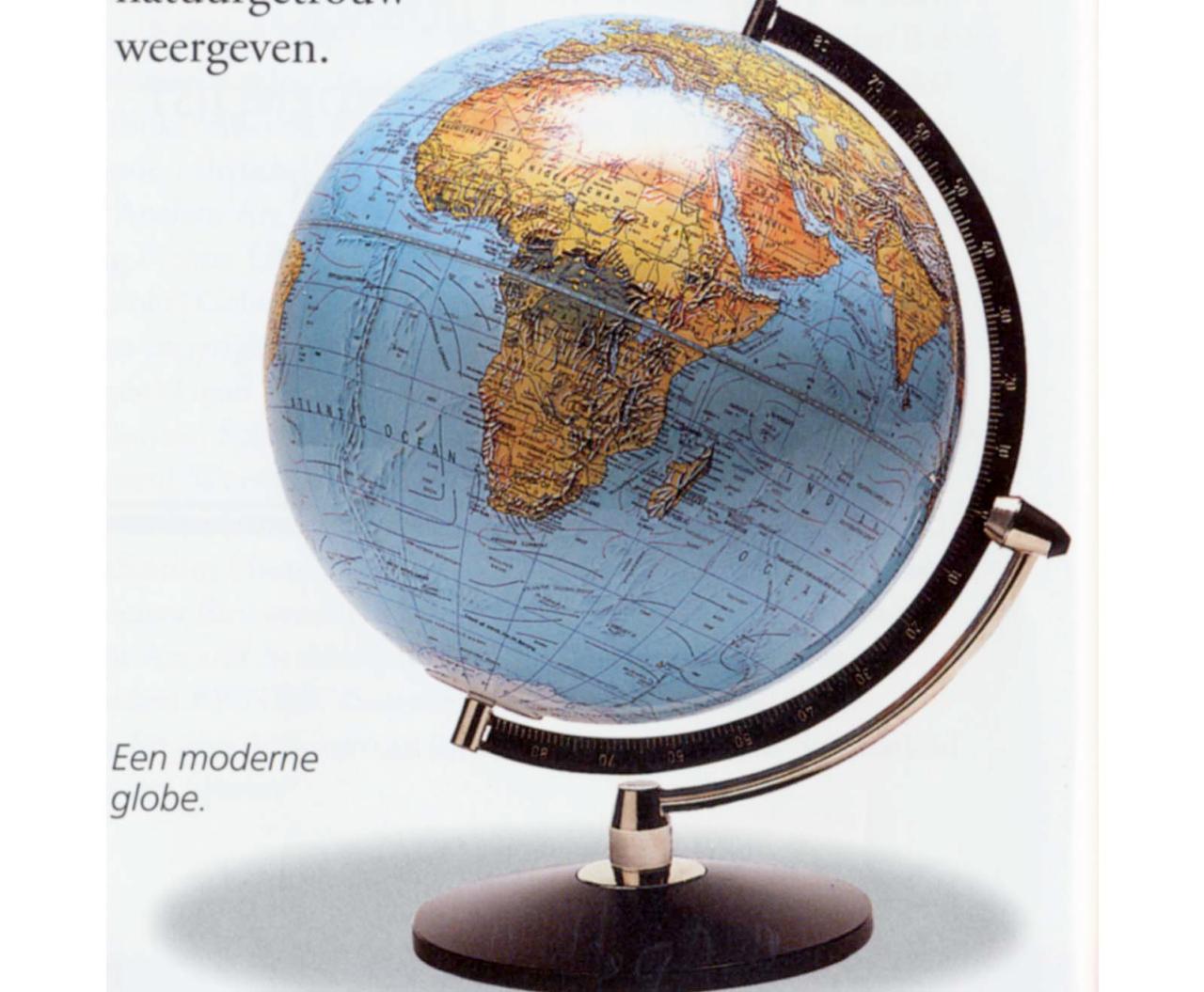 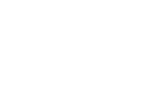 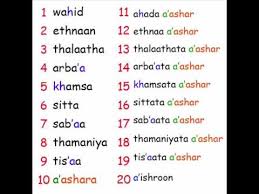 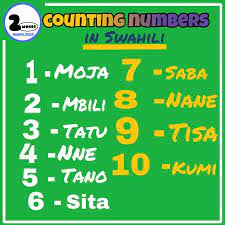 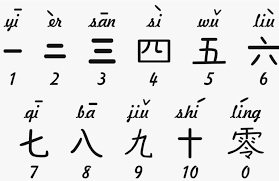 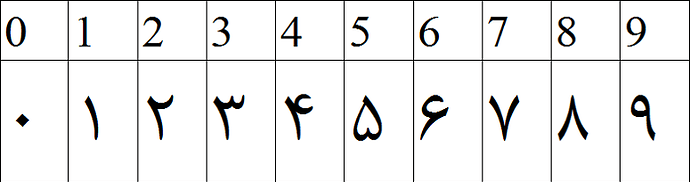 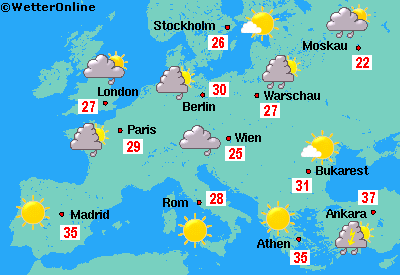 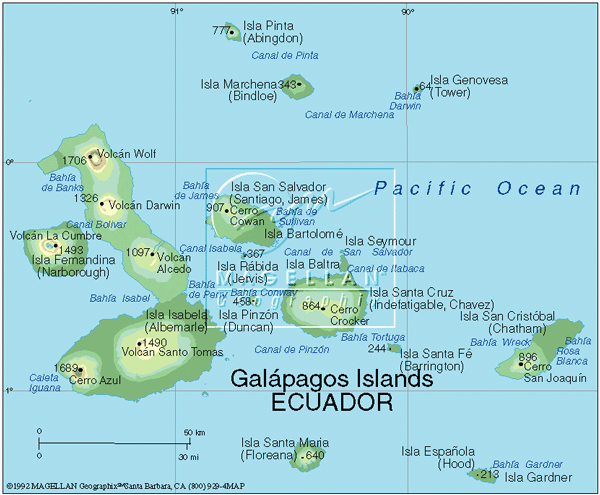 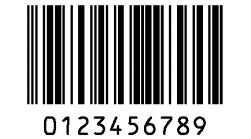 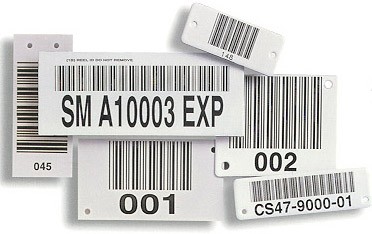 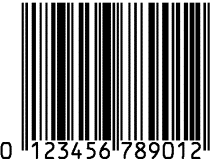 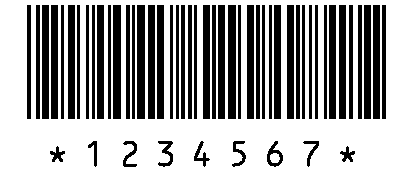 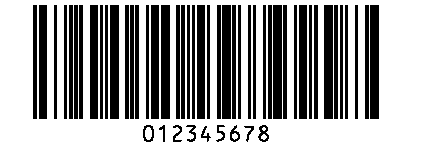 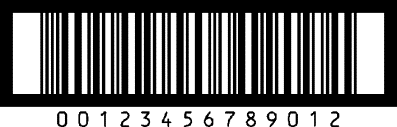 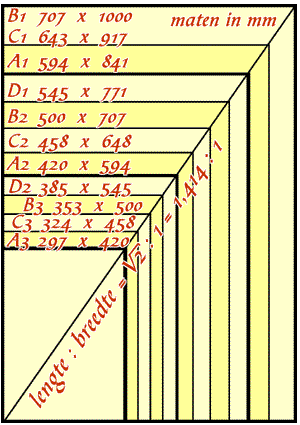 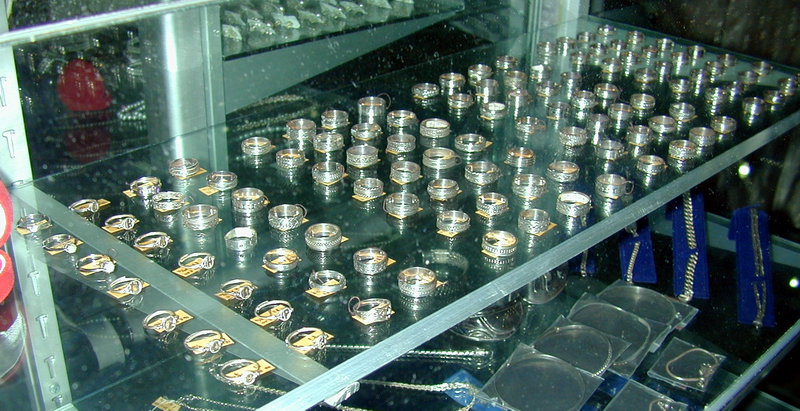 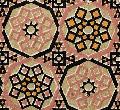 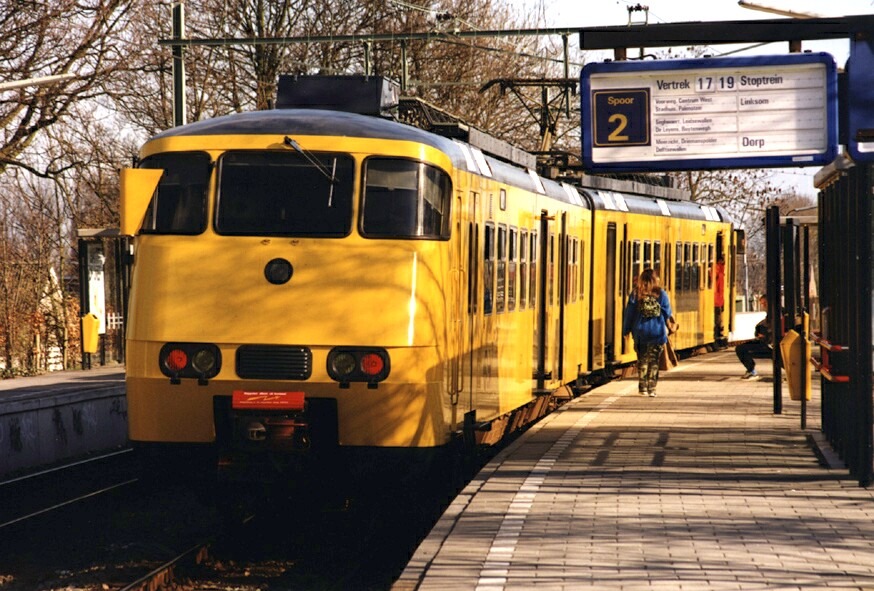 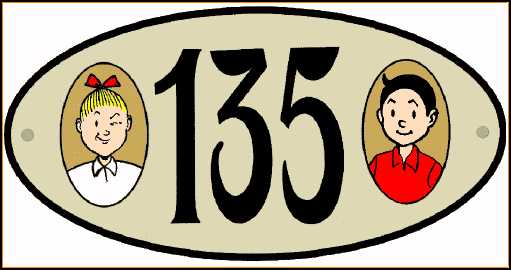 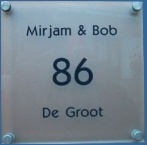 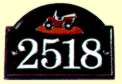 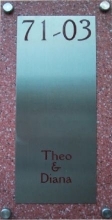 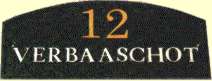 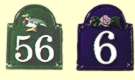 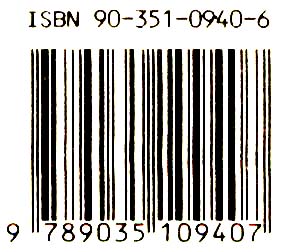 Het ISBN  
(International Standard Book Number) is opgebouwd uit:

  een landennummer 
  een nummer van de uitgeverij
  titelnummer 
  controlecijfer 

Bijvoorbeeld:		 90-270-1165-6
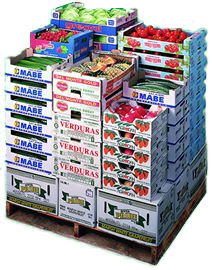 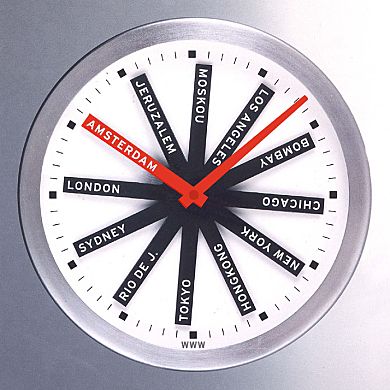 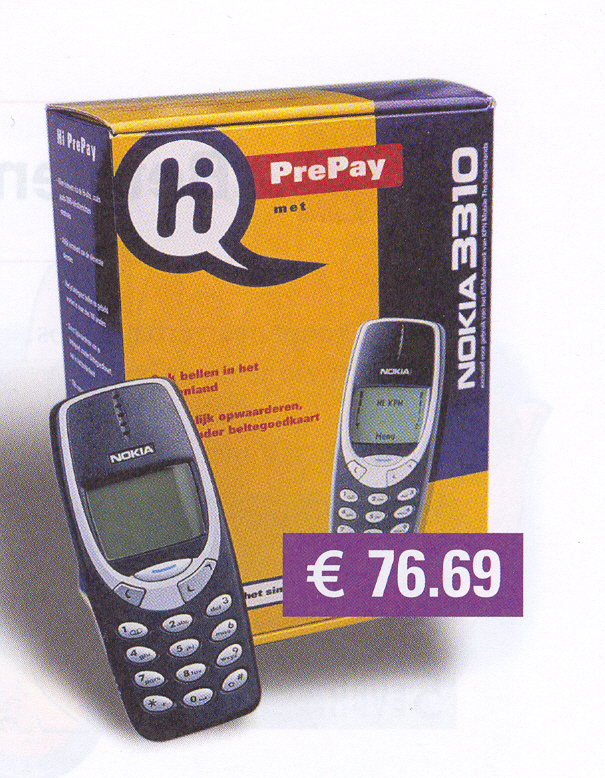 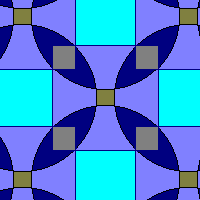 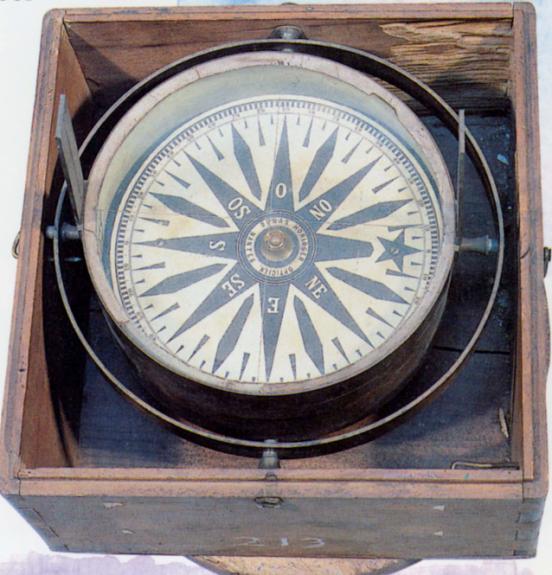 Livingstone Compass, Zambesi (1853-1856)
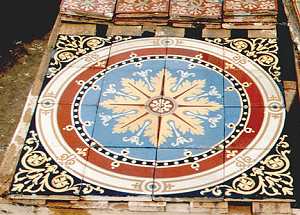 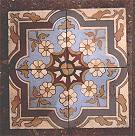 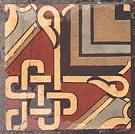 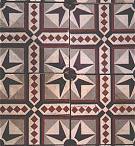 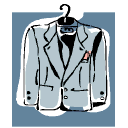 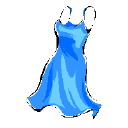 confection
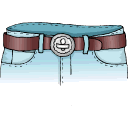 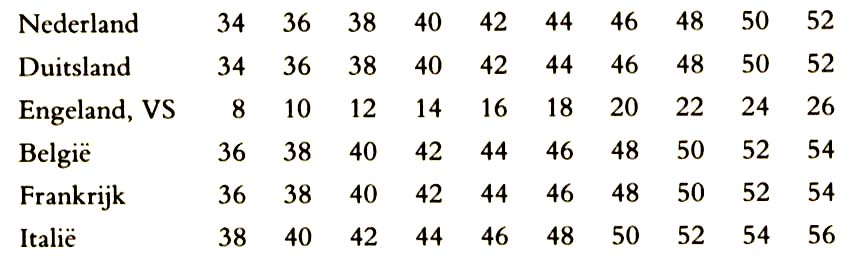 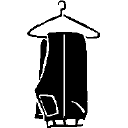 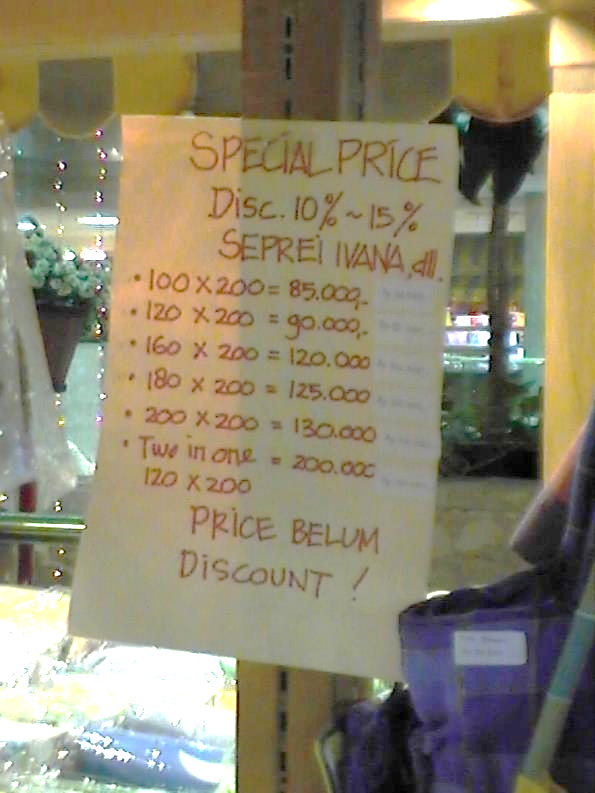 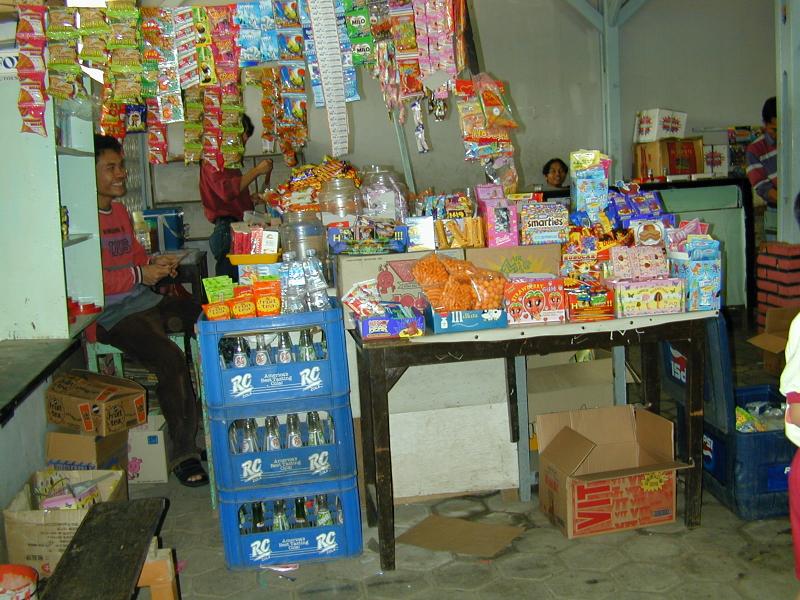 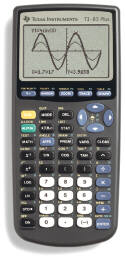 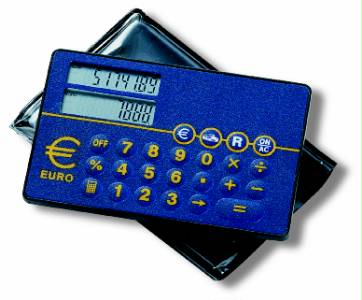 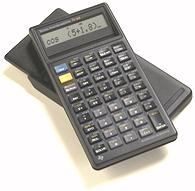 Nederlandse maat
Engelse maat
VS maat (dames)
VS maat (heren)
35 ½
3
4 ½
36
3 ½
5
37
4
5 ½
37 ½
4 ½
6
38
5
6 ½
5 ½
38 ½
5 ½
7
6
39
6
7 ½
6 ½
40
6 ½
8
7
40 ½
7
8 ½
7 ½
41
7 ½
9
8
42
8
9 ½
8 ½
42 ½
8 ½
10
9
43
9
10 ½
9 ½
44
9 ½
11
10
Shoe sizes
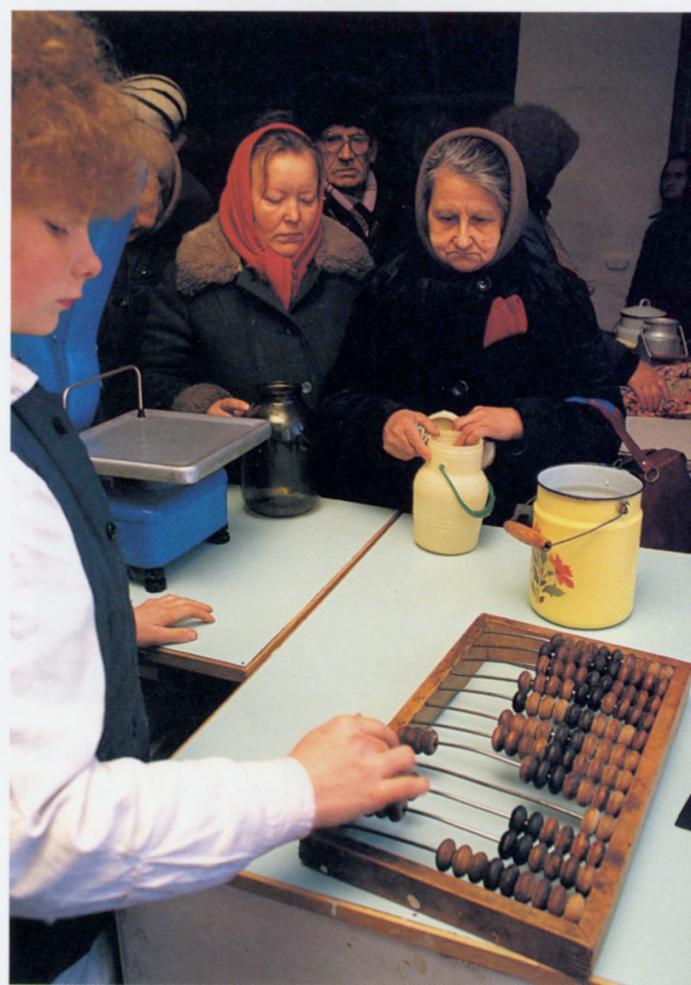 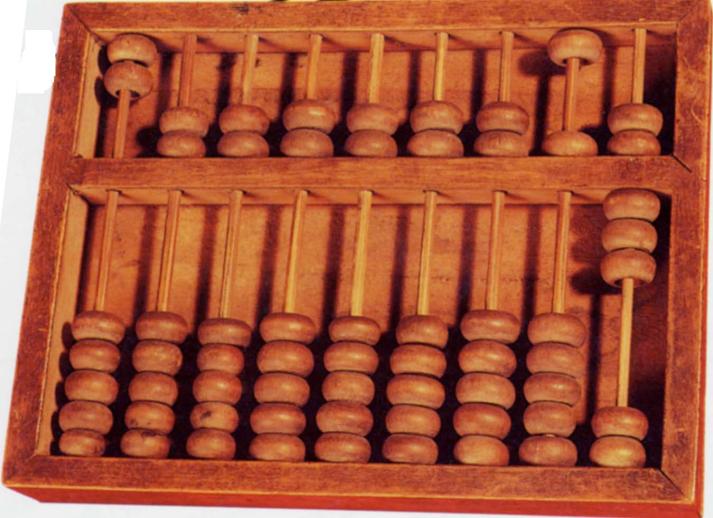 Brownies, 4 personna
                                                 
 1 pak browniemix (360 g) 
 1 zakje ongezouten cashewnoten (150 g) 
 100 g gewelde abrikozen (zakje à 200 g) 
 1 bekertje slagroom (à 125 ml) 
 ½ eetlepel honing
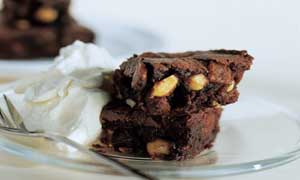 Recipe
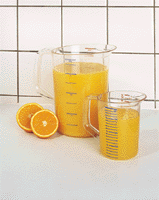 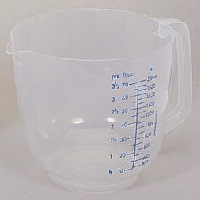 American liquid volumes
1 minim 1 fl dram 1 fl ounce 1 gill 1 liq pint 1 liq quart 1 gallon (gal) 1 barrel
= 60 minims = 480 minims = 4 fl ounce = 4 gill = 2 liq pt = 231 in² = 42 gal
= 0,06161 cm³ = 3,697 cm³ = 29,57 cm³ = 118,3 cm³ = 473,2 cm³ = 946,3 cm³ = 3,785 dm³ = 159 dm³
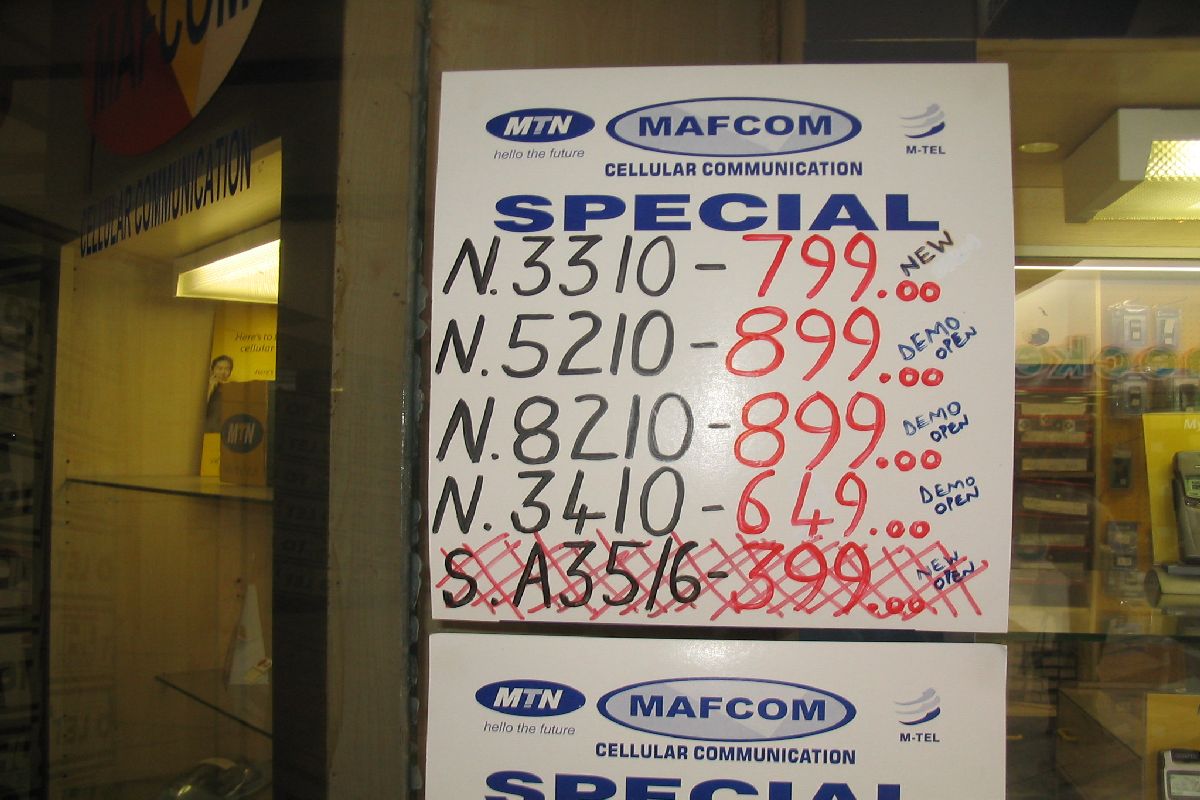 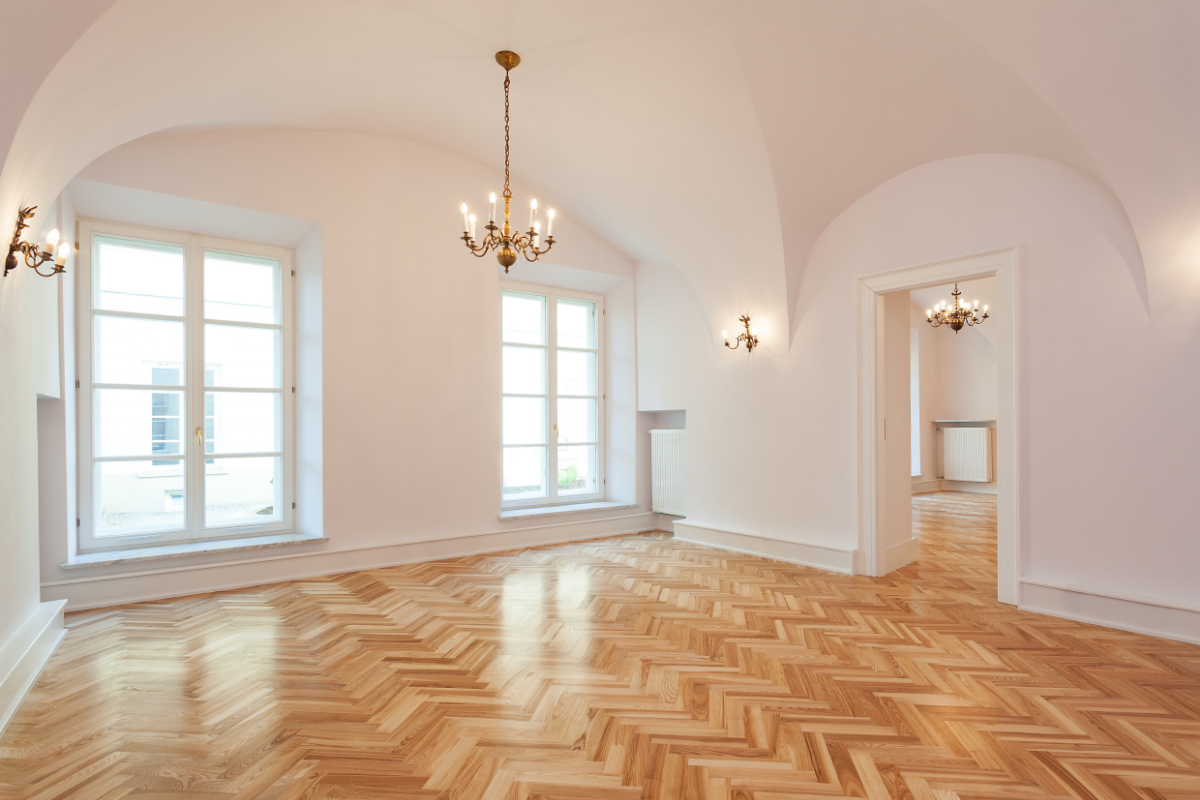 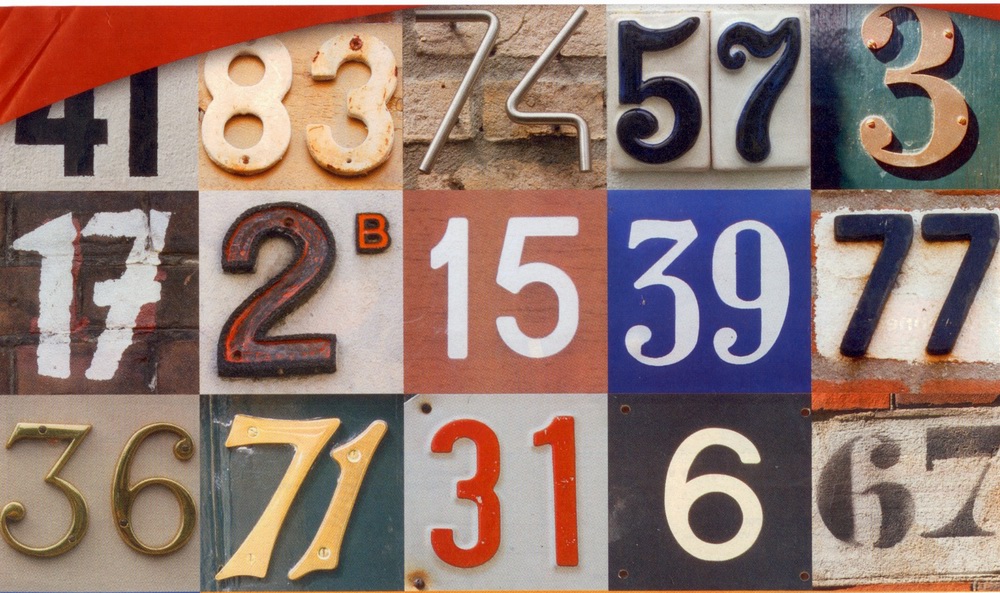 [Speaker Notes: Wiskundige wereldverkenning; waar en hoe kom je de wiskunde tegen in het dagelijks leven; wat betekent het daar en hoe kun je daar met behulp van de wiskunde beter greep op krijgen? 

Een voorbeeld rond de ontwikkeling van het getalbegrip: 
Onze leerlingen  komen in hun omgeving op talloze manieren getallen tegen. In huis, op straat; op verpakkingen, in tijdschriften, op hun speelgoed. 
Getallen die heel verschillend van grootte, kleur en vorm kunnen zijn. Verwarrend, maar de leerlingen zullen toch in staat moeten zijn om de overeenkomst in de basisvorm van de getallen te herkennen. In het traditionele wiskundeonderwijs wordt krampachtig geprobeerd een zuivere getallenwereld voor te schotelen en gaat men voorbij aan de realiteit. 
In de realistische didactiek kiezen we voor een aanpak waarbij we de leerlingen juist confronteren met die verscheidenheid.]
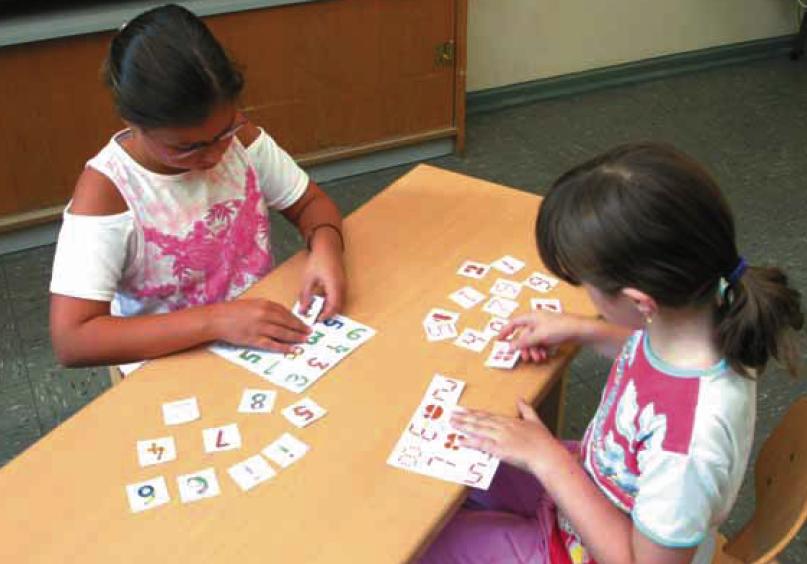 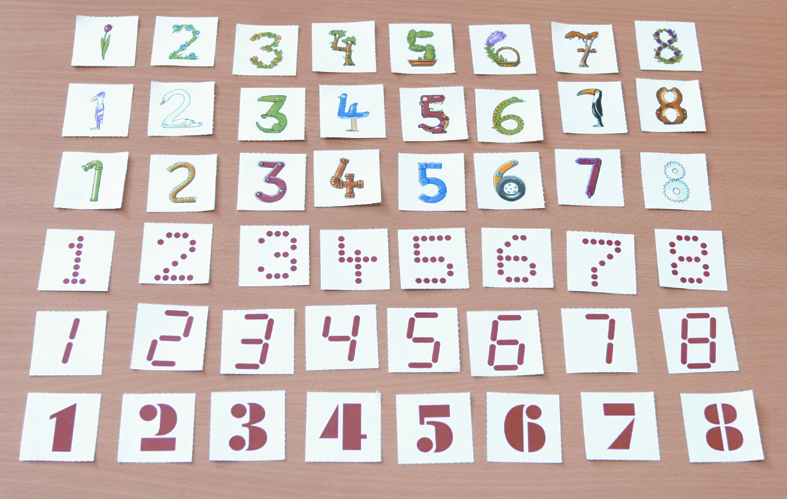 [Speaker Notes: Puzzelen met Cijfervormen
Ook op ‘werkblad-niveau’ kunnen getalverkennende activiteiten worden opgezet. Bijvoorbeeld door de leerlingen werkbladen voor te leggen zoals ‘Perfo Cijfervormen’. 
Op deze werkbladen staat een bonte verzameling cijfersymbolen. We laten de leerlingen de cijfers bestuderen door ze ermee te laten puzzelen. Spelenderwijs ontdekken ze de verschillen en overeenkomsten, en ontdekken zo de grondsstructuur van de getalsymbolen.
Motto: de verwarring niet wegstoppen, maar deze juist centraal stellen.]
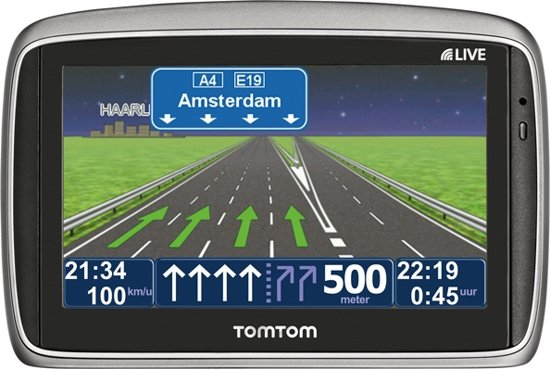 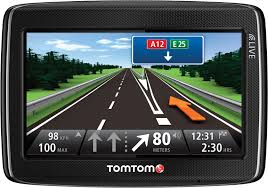 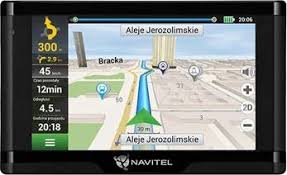 2020:08:26
tenerife
10.8
UV index
madeira
9.9
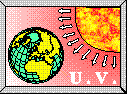 cyprus
10.2
kreta
9.4
malaga
8.5
faro
8.4
athene
9.1
palermo
8.5
mallorca
7.8
rome
7.4
bordeaux
7.3
wenen
6.9
de bilt
6.3
oslo
4.9
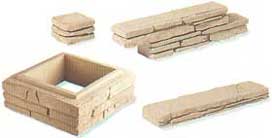 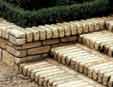 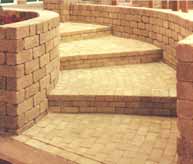 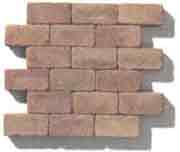 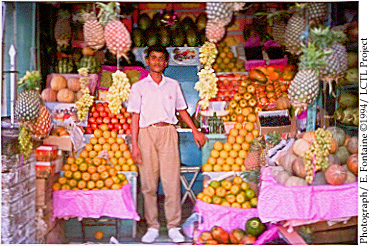 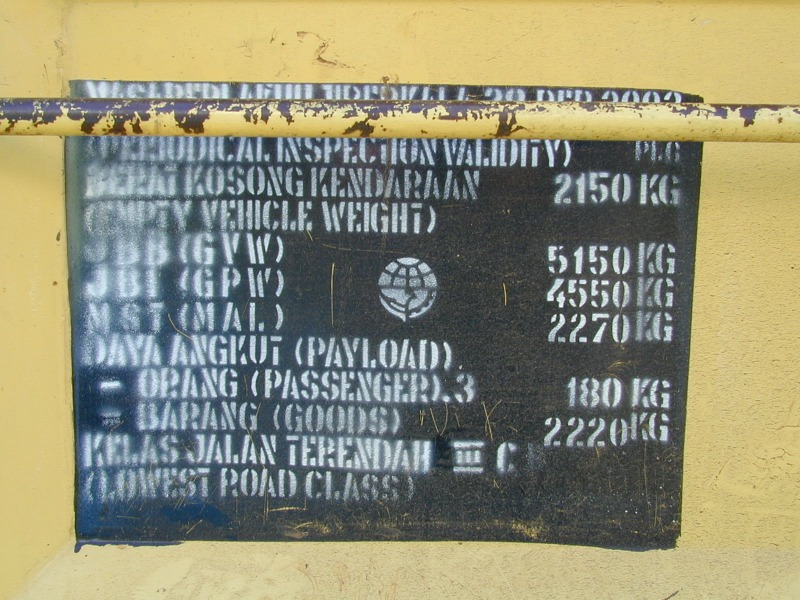 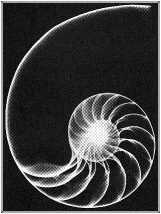 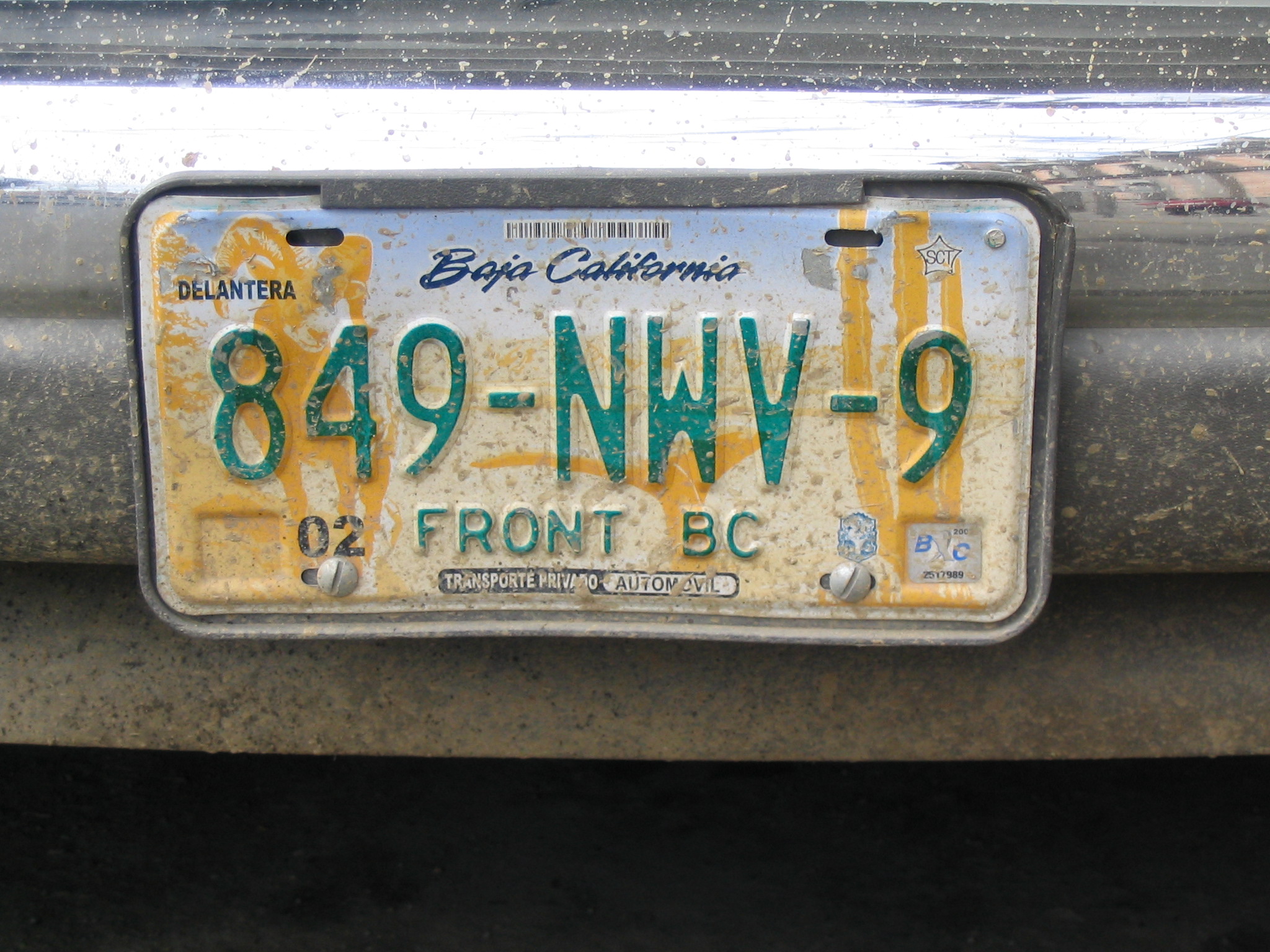 Volum units
1 minim 1 fl drachm 1 fl ounce 1 gil 1 pint (pt) 1 quart (qt) 1 gallon (gal) 1 peck 1 bushel 1 quarter
= 0,05919 cm³ = 60 minims = 480 minims = 5 fl ounce = 4 gilt = 2 pt = 4 qt = 2 gal = 8 gal = 8 bushel
= 3,552 cm³ = 28,41 cm³ = 142,1 cm³ = 568,2 cm³ = 1,136 dm³ = 4,540 dm³ = 9.092 dm³ = 36,37 dm³ = 290,9 dm³
amerikaanse volume-eenheden voor droge stoffen
1 dry pint 1 dry quart 1 peck 1 bushel 1 dry barrel
= 1/64 bushel = 2 dry pt = 8 dry quarts = 4 peks = 7056 in³
= 0,5506 dm³ = 1,101 dm³ = 8,810 dm³ = 35.24 dm³ = 115,6 dm³
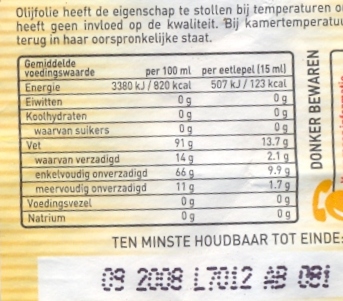 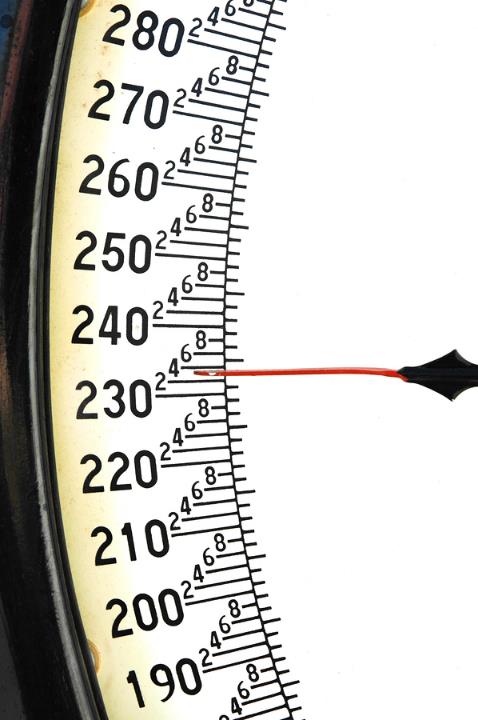 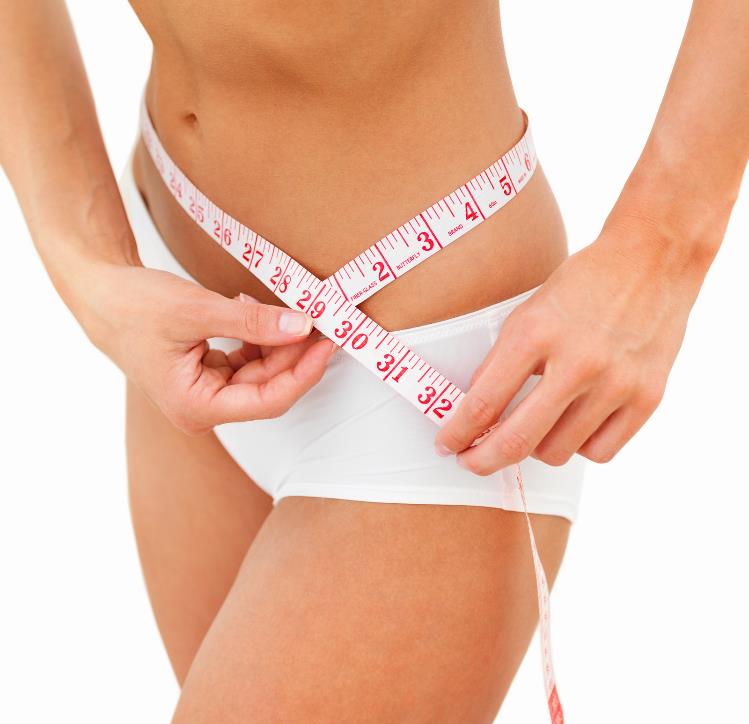 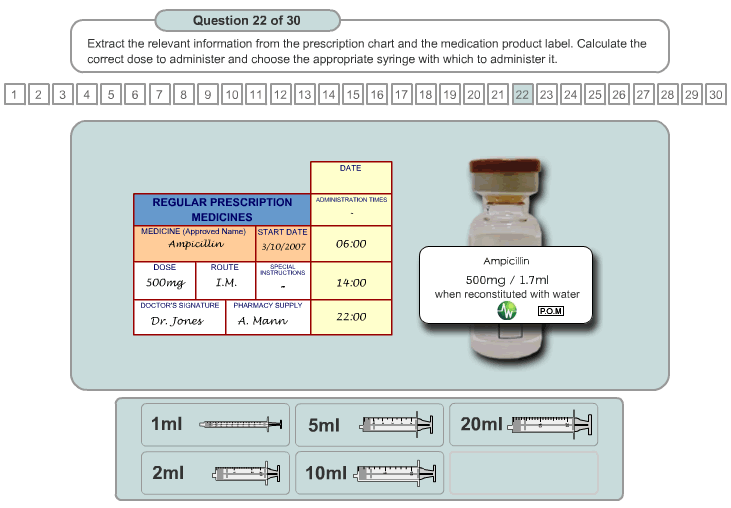 Cooking
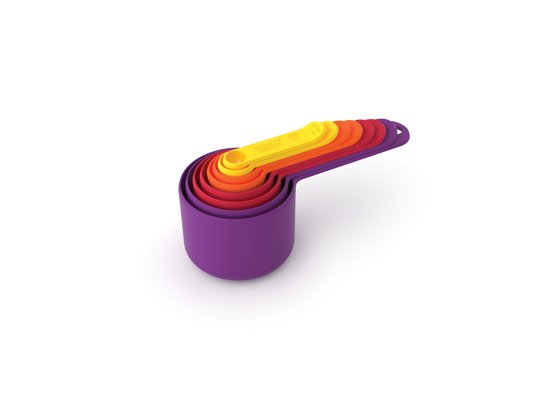 Spaghetti
Nest of 8 measuring cups
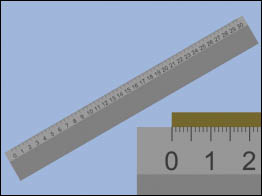